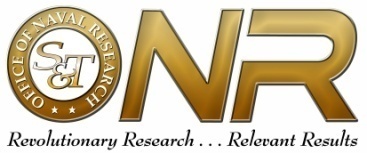 Remote Atmospheric Magnetometry	Workshop
Washington, DC
April 25, 2014
Steve Potashnik, PhD
ONR 321 MS / NSWCCD
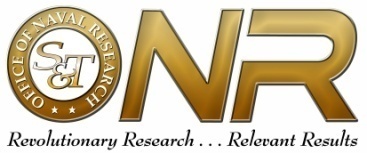 Welcome and Motivation
Welcome
Invitations by recommendation

Motivation
Magnetic detection ranges are limited by a variety of noise sources.
The DoD’s work that I released from the 1980’s seemed like a promising starting point.
You guys want to write papers and I want to cite papers for proposals, so I’m hoping we can find some possibilities worth pursuing.
2
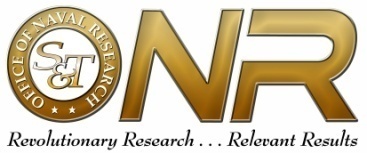 Motivation and Objectives
Workshop Objectives
Meet each other and nurture interdisciplinary relationships
Determine if there are research possibilities for remote atmospheric magnetometry worth pursuing
Send me proposals to demonstrate feasibility (guidance on “ONR Code 321MS” website due in June)

ONR Code 321 Maritime Sensing
Optics, (Electro)Magnetics, Acoustics
Tasked to conduct applied research for ASW, but need basic research for new options
Operationally motivated basic research (Navy payoff commensurate with risk)
3
What Atoms to Use
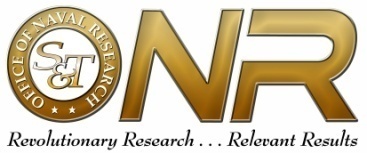 Goal:  Establish a technique to remotely measure magnetic fields above the ocean surface.
	- Sensor is on an aircraft or ship
	- Send out a signal that would interact with the magnetic field at a remote location
	- Signal propagates back to aircraft or ship to measure the field
4
[Speaker Notes: Goal (as stated)

When I started asking people about the possibility of remote sensing, the first obvious problem was what atoms to use – there is no Rb or other alkali metal naturally occurring above the ocean’s surface and very little He.  To remind you what isotopes are available in the atmosphere, I included the table from Will Happer’s third paper in the REMAS Report.  Previous work has looked at using Xe129.  Jon Davis will remind you of the highlights from both the early REMUS work at NAVAIR and DARPA’s more recent seedling.

I’ve encouraged you to speculate on possibilities so I’ll share what I’ve found interesting - I’m definitely open to other possibilities. There are many fundamental issues to consider in a remote magnetometer scheme. One practical consideration that came to mind is that the atoms will blow around without a vapor cell.  The original scheme considered a 1 second measurement with 129Xe, but with only a 10 knot wind, the atoms will blow five meters in one second (one might be able to track the cloud but there will be turbulent mixing).  Rather than focusing on long lifetimes, another possibility seemed to be looking at high concentrations to create a strong return signal in a short time.  So nitrogen stand out as a potential choice.]
FY14 MURI Proposal
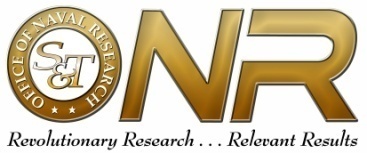 MURI proposal was well received by ONR and there is still interest
	Possibilities for N2:
	- Atmospheric Lasing,  Dogariu & Miles - Science
	- 10 mrad beam divergence, CLEO 2013  
	- coherent retuned light 
	- 100 μsec nuclear relaxation time  for N2 in Atm (REMUS report, I-3-14)
 	
	Challenges for N2:
	- low Larmor frequency
	- dissociation effects on lifetime
	- Complex HFS for ground state  (2p)4S03/2: N14 , F = 1/2, 3/2, 5/2
					              	   N15 , F = 1, 2

OSD’s Feedback – There are very few experimental results that are not highly controversial which would support a major multi-disciplinary effort at this time.  The phenomenological basis for this topic must be better understood on a fundamental level before launching a large MURI effort.  This topic requires more single investigator advances before being ready for a MURI.
5
Long Range Plan
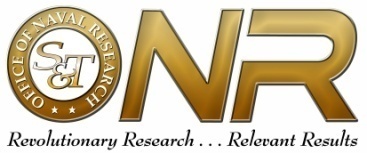 2-3 proposals: ONR D&I / DARPA Seedling – Demonstrate Feasibility 	- ideally measure a magnetic field in the atmosphere
5 years: MURI / BRC / DURIP / YIP/ ONRG (NICOP) – Demonstrate reasonable sensitivity in the lab at 10’
~5 years: Swampworks / DARPA – Demonstrate operation on an open test range at an operational distance
Improve sensitivity (< 1nT)
Increase range (~1 km) / Address turbulence
Miniaturize hardware
~5 years: ONR INP/FNC
Demonstrate operation on a moving platform
Incorporate into aircraft
Magnetic noise reduction techniques
6
Closing Thoughts
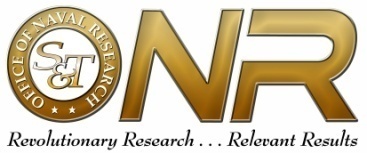 Identify existing methods that can be leveraged or new possibilities to explore for remote magnetometry
Define the limiting factors as clearly as possible to focus brainstorming efforts
Speculate on reasonable first steps (e.g. add an N2 chapter to the REMAS report?)
7
Proposal Guidelines
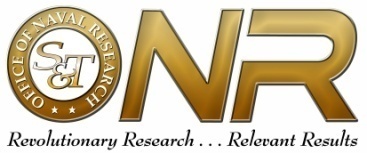 321 Maritime Sensing Planning Letters
Clearly and concisely describe the nature and objectives of your proposed effort
What are the limiting factors that you want to address?

Describe the technical approach you will investigate to solve the problem .
What expertise will you leverage for this work?
How do you hope to overcome the limitation?

Indicate the amount of time you need to conduct the research
What milestones should I expect to assess progress?

Provide an estimated budget broken out by year.
Realistic  to fund a postdoc or graduate student
 
Include a one- or two-page resume of the lead investigator, which does not count towards the four-page limit described above
8